VYLEPŠI SI ŠKOLU!
Participativní rozpočty na středních, základních školách a dětských domovech v Jihomoravském kraji
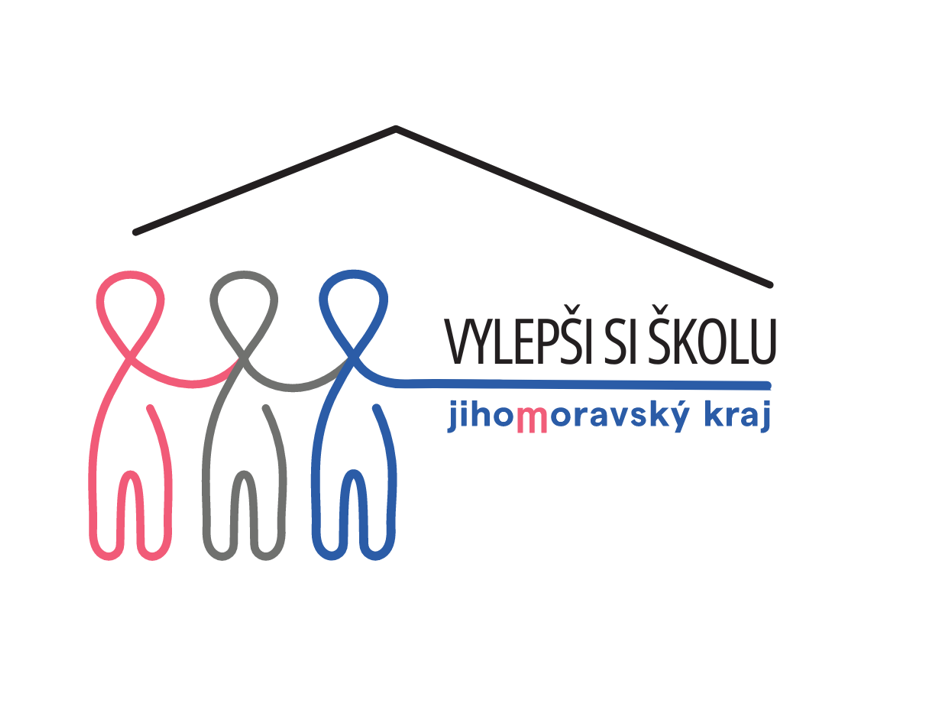 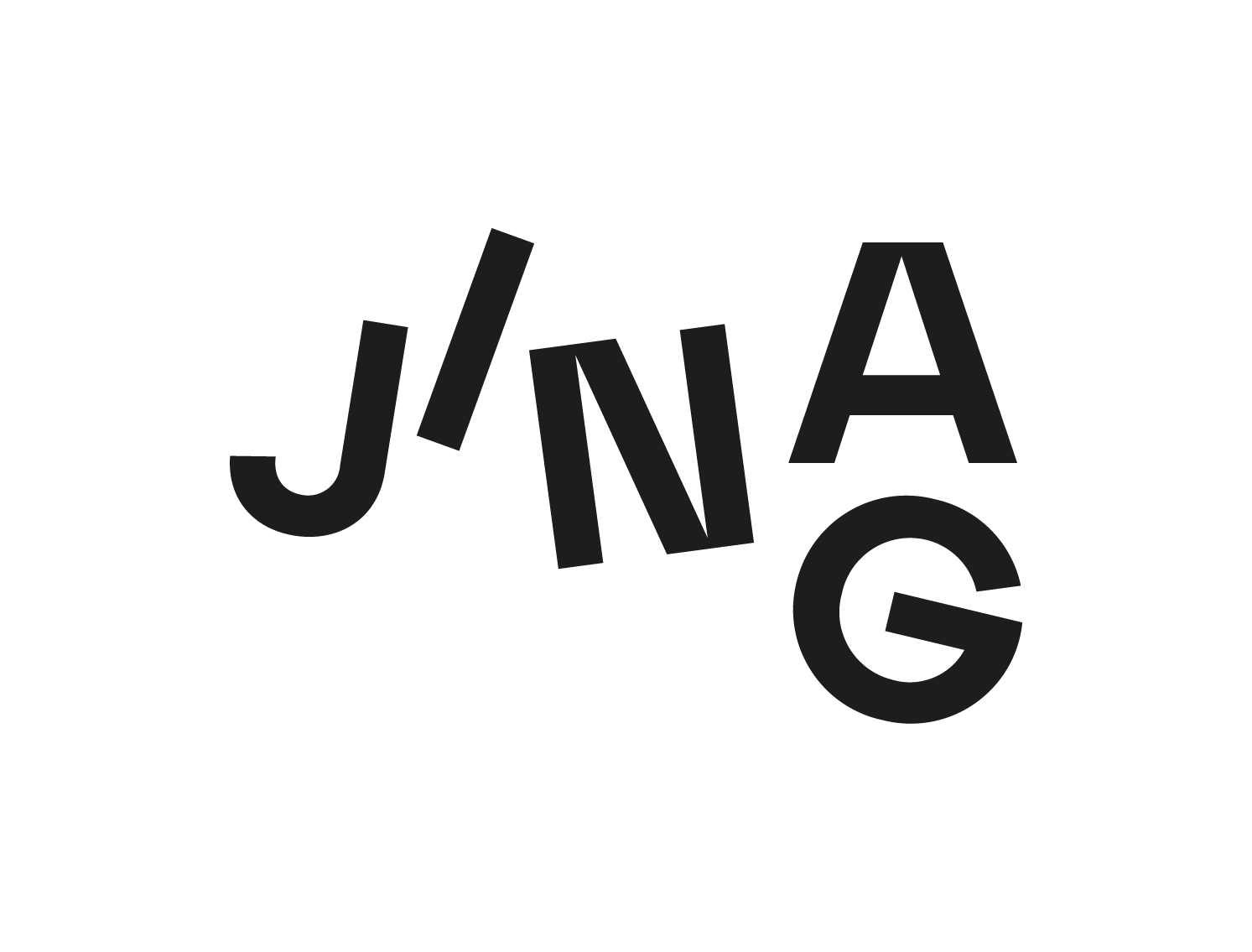 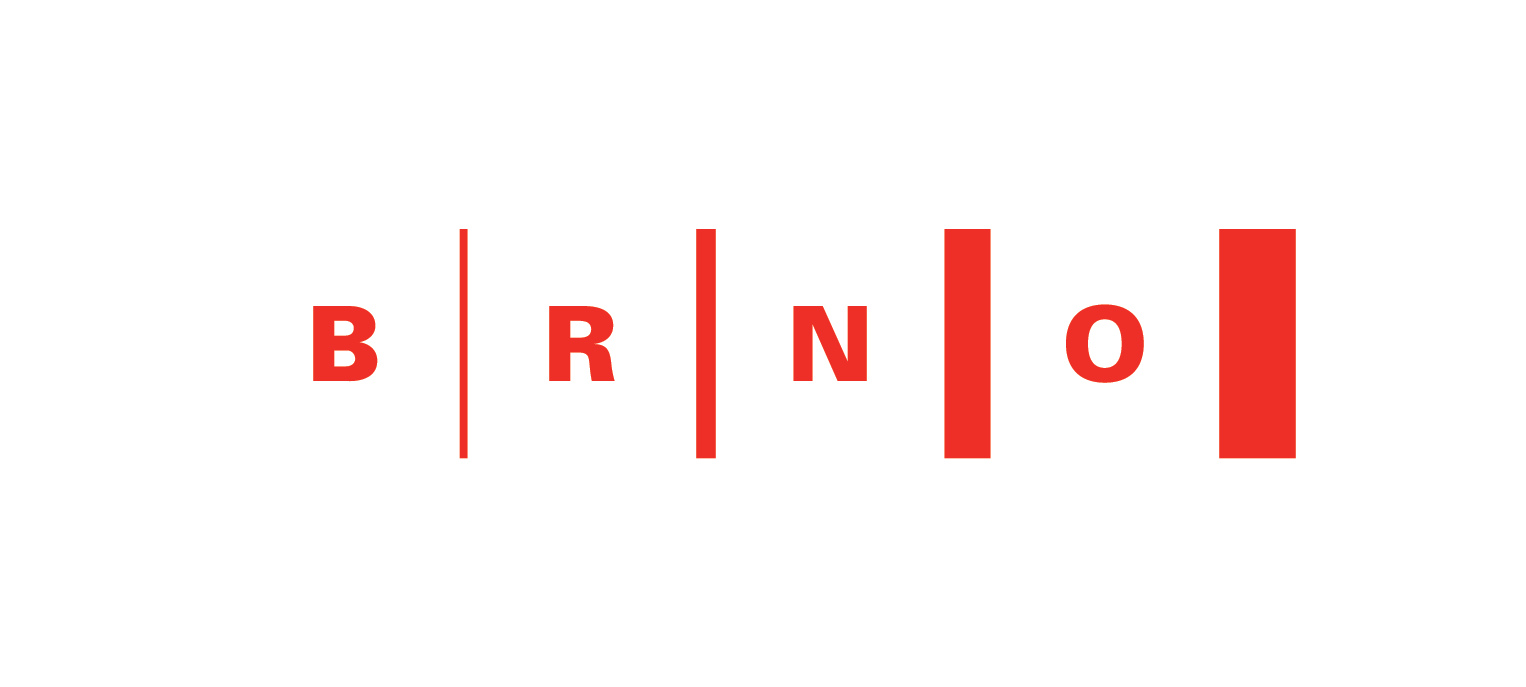 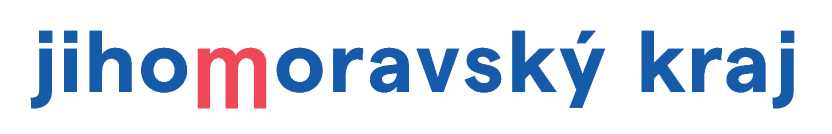 Program semináře 22. 4. 2025
proč participativní rozpočet na škole
1. ročník Vylepši si školu 2024/2025
pravidla zapojení - Adéla Pásková
časový harmonogram
koordinátor participativního rozpočtu
web a webová aplikace pro správu
přihlášení do Vylepši si školu
kontakty
dotazy, diskuse
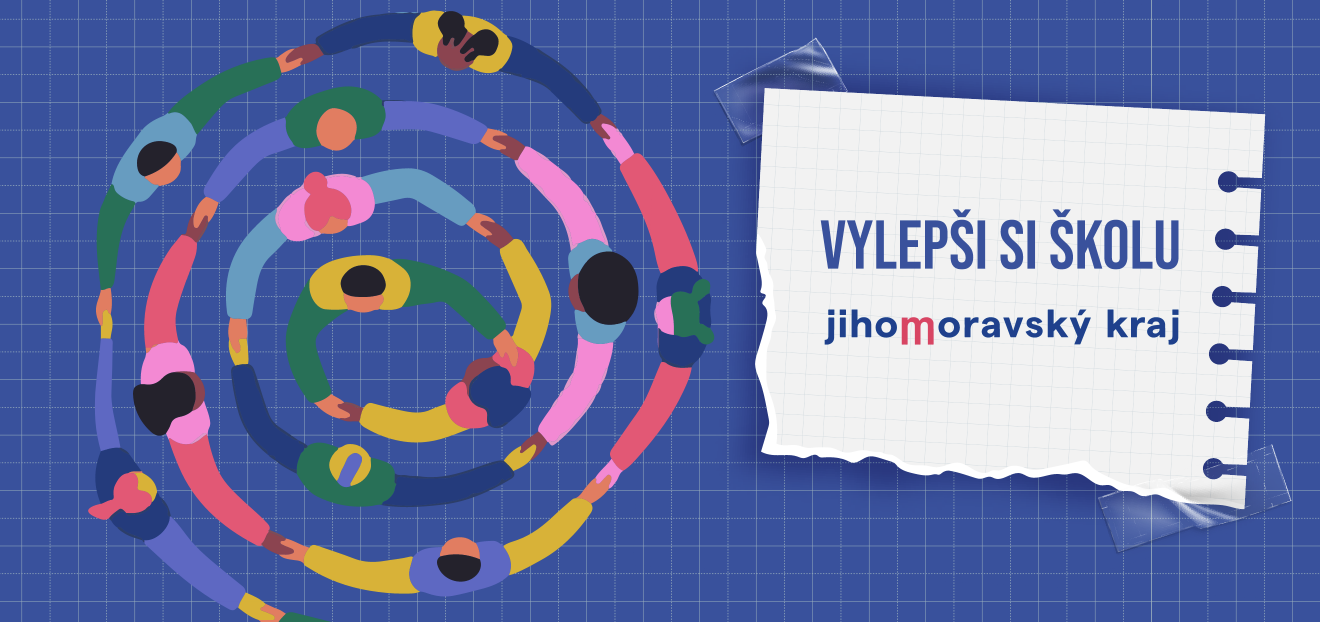 Proč participativní rozpočet ve škole?
jasný vzkaz školy, že ji zajímá názor studentů
nápady studentů / potřeby komunity
sounáležitost se školou
rozvoj občanské angažovanosti
důvěra v demokratické principy
rozvoj podnikavosti
“nic není zadarmo”
spolupráce student - student - škola - město - kraj
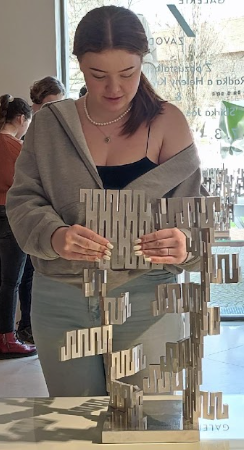 1. ročník 2024 - 2025
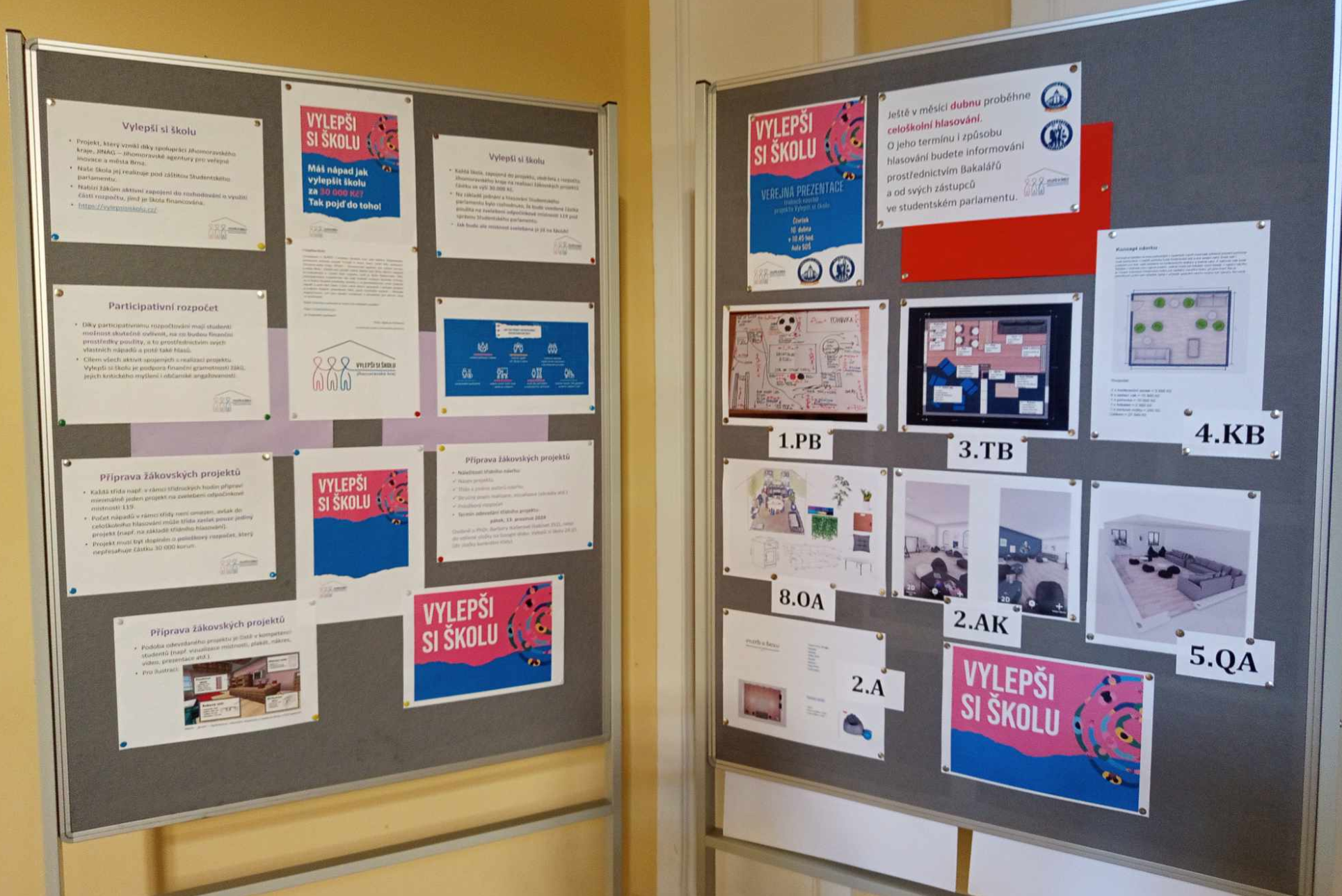 61 participativních rozpočtů (55 škol)
303 žákovských nápadů/ projektů
14 322 zapojených studentů
zajímavosti:
nejvíce hlasujících:
97,1% - ZŠ Svatobořice-Mistřín
733 žáků - Střední škola informatiky, poštovnictví a finančnictví Brno
www.vylepsisiskolu.cz
1. ročník 2024 - 2025
příklady podaných projektů
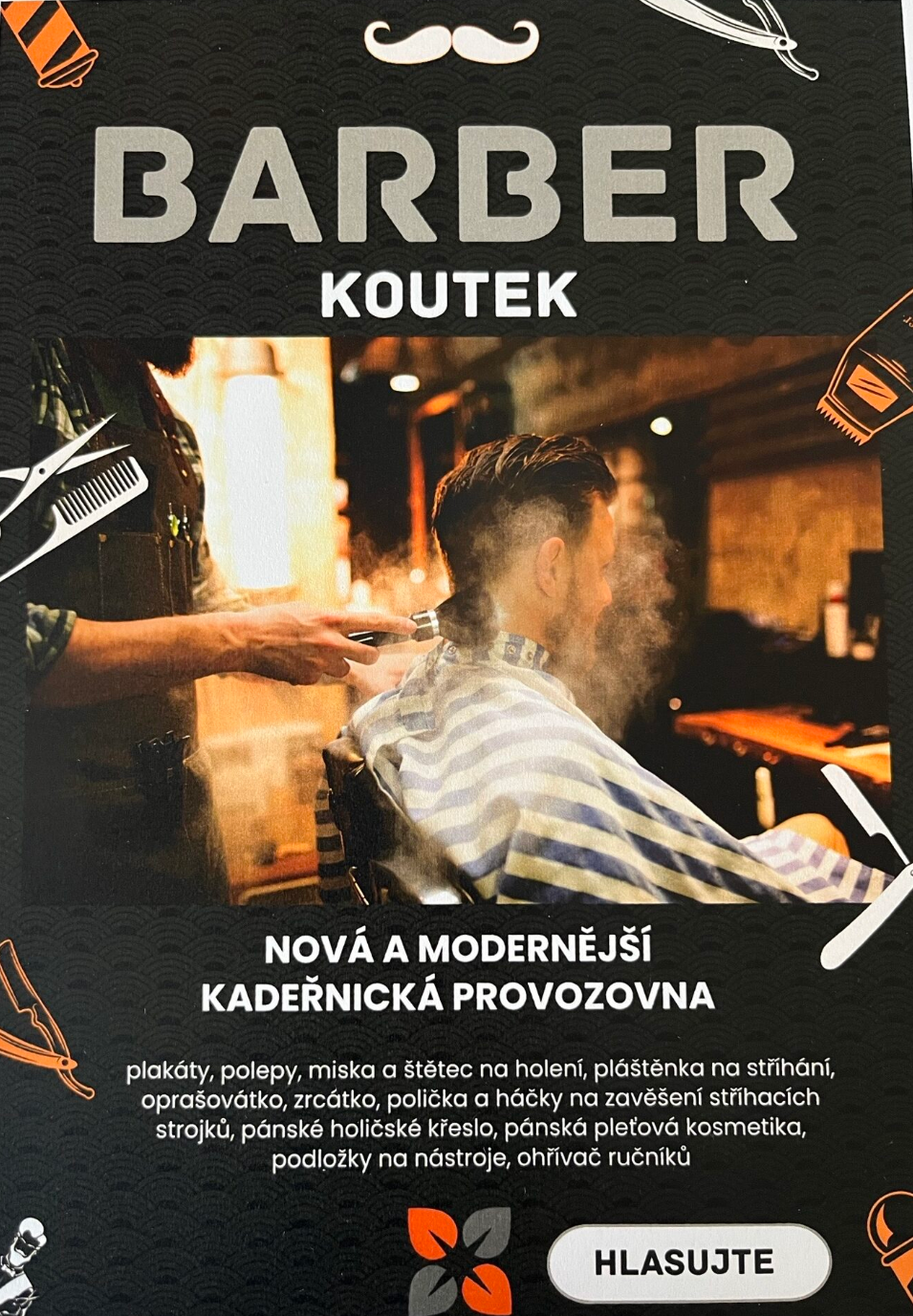 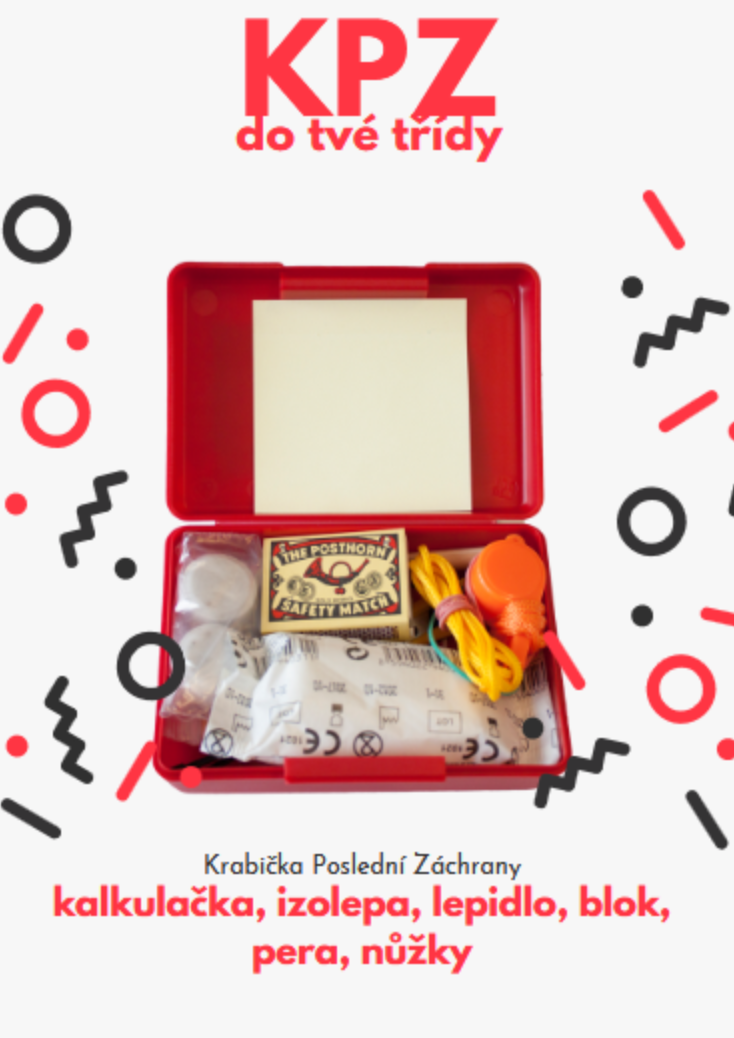 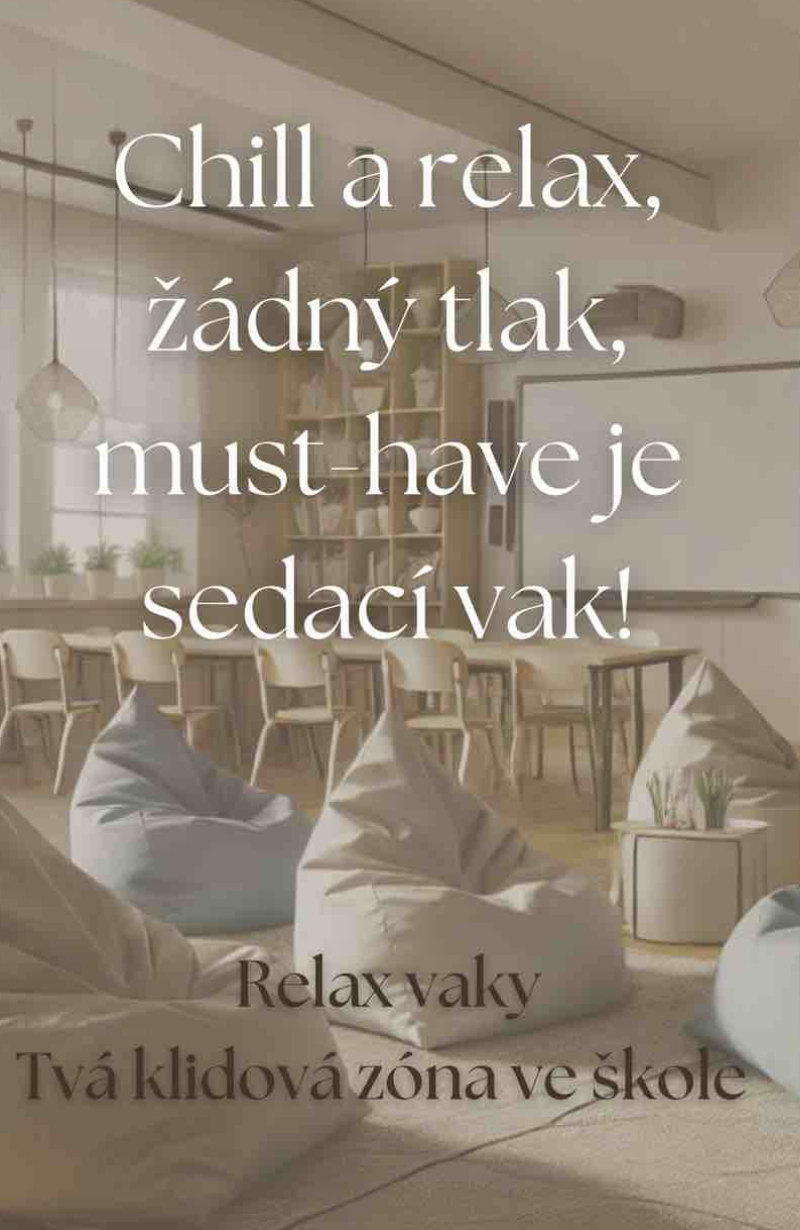 1. ročník 2024 - 2025
příklady podaných projektů
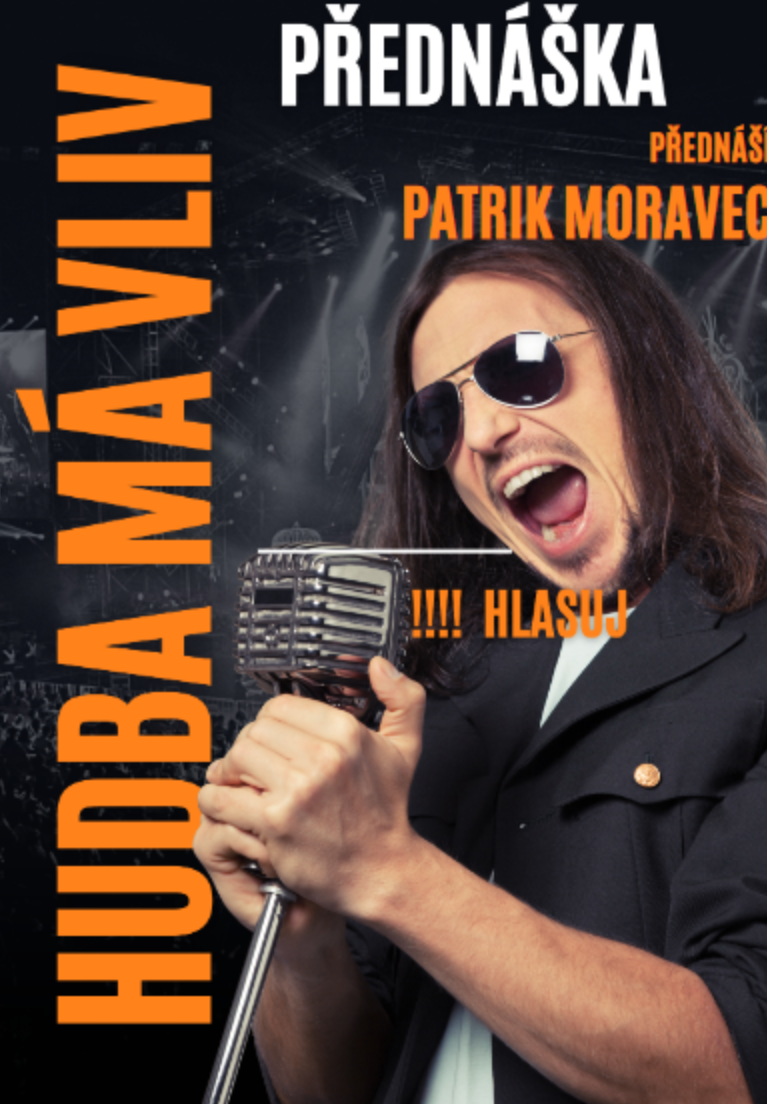 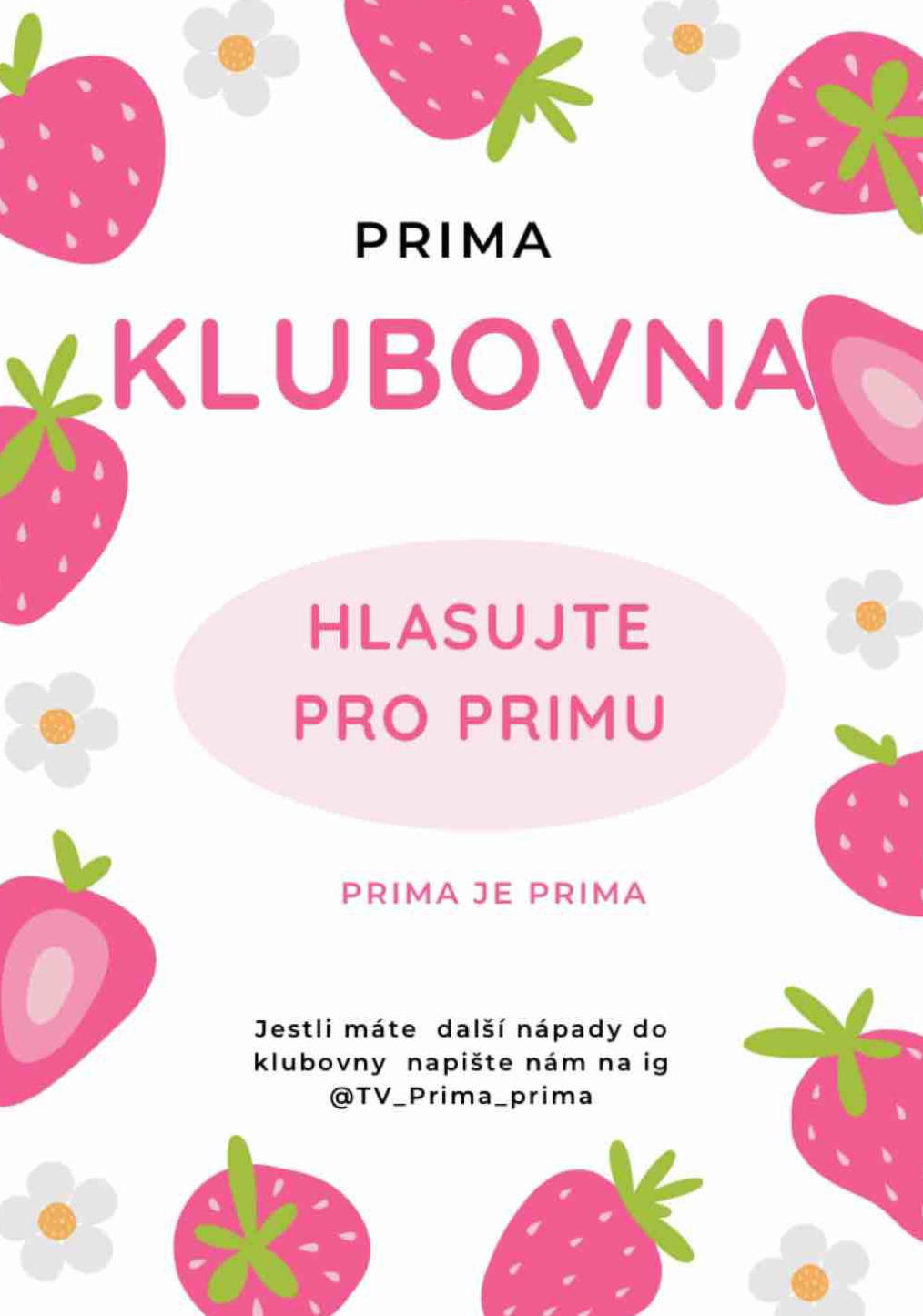 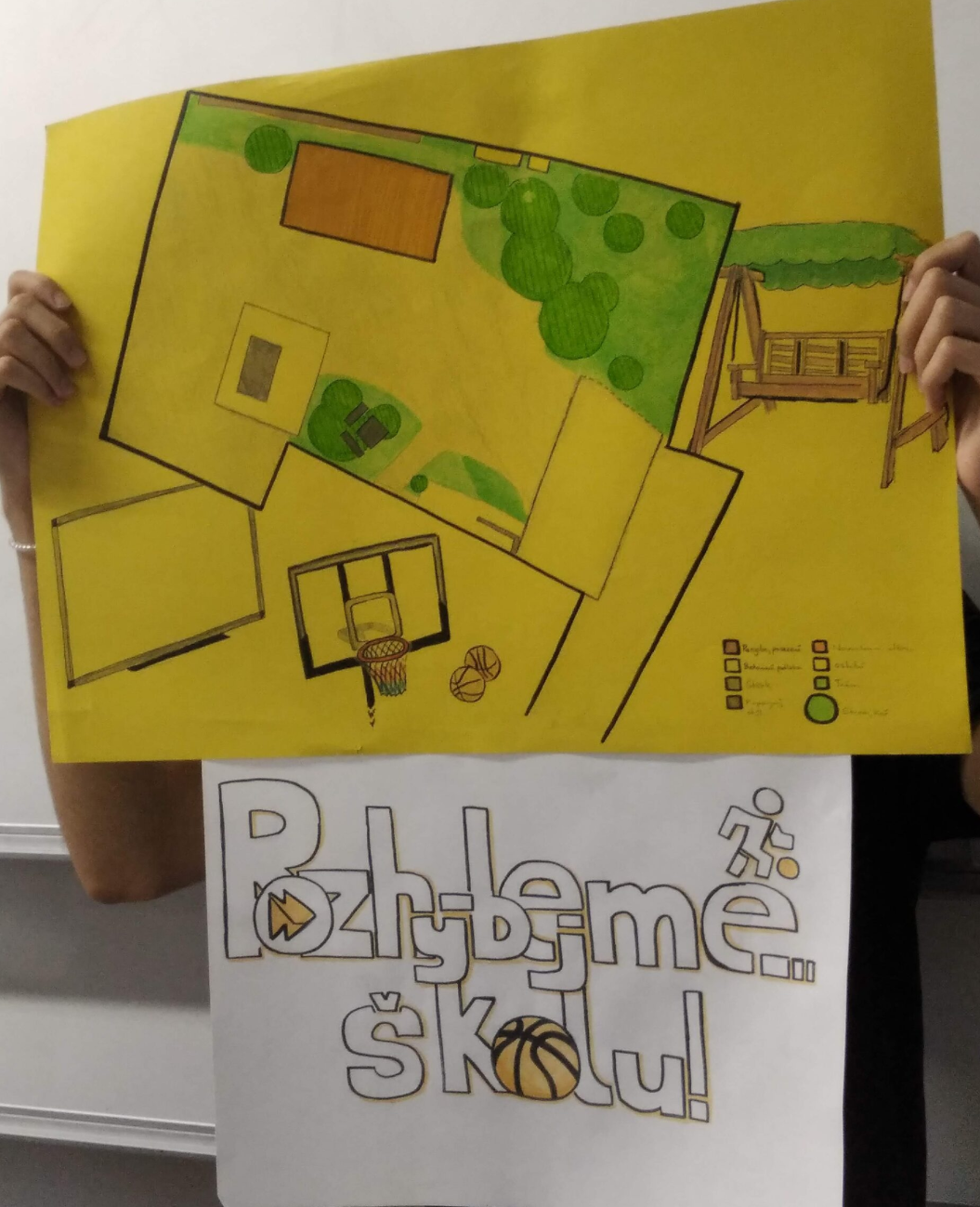 Pravidla pro zapojení
 2. ročník Vylepši si školu 2025 - 2026
registrace 23. 4. - 7. 5. na webu www.vylepsisiskolu.cz
každá přihlášená škola je automaticky zapojena do participativního rozpočtu
spoluúčast 0%
školní koordinátor
osobní náklady, materiál, služby
navýšení závazného ukazatele v červnu nebo červenci 2025
propagace projektu na webových stránkách školy
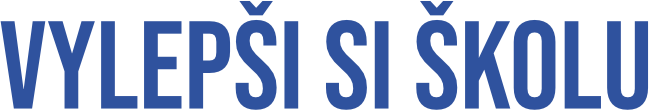 Časový harmonogram 2025 - 2026
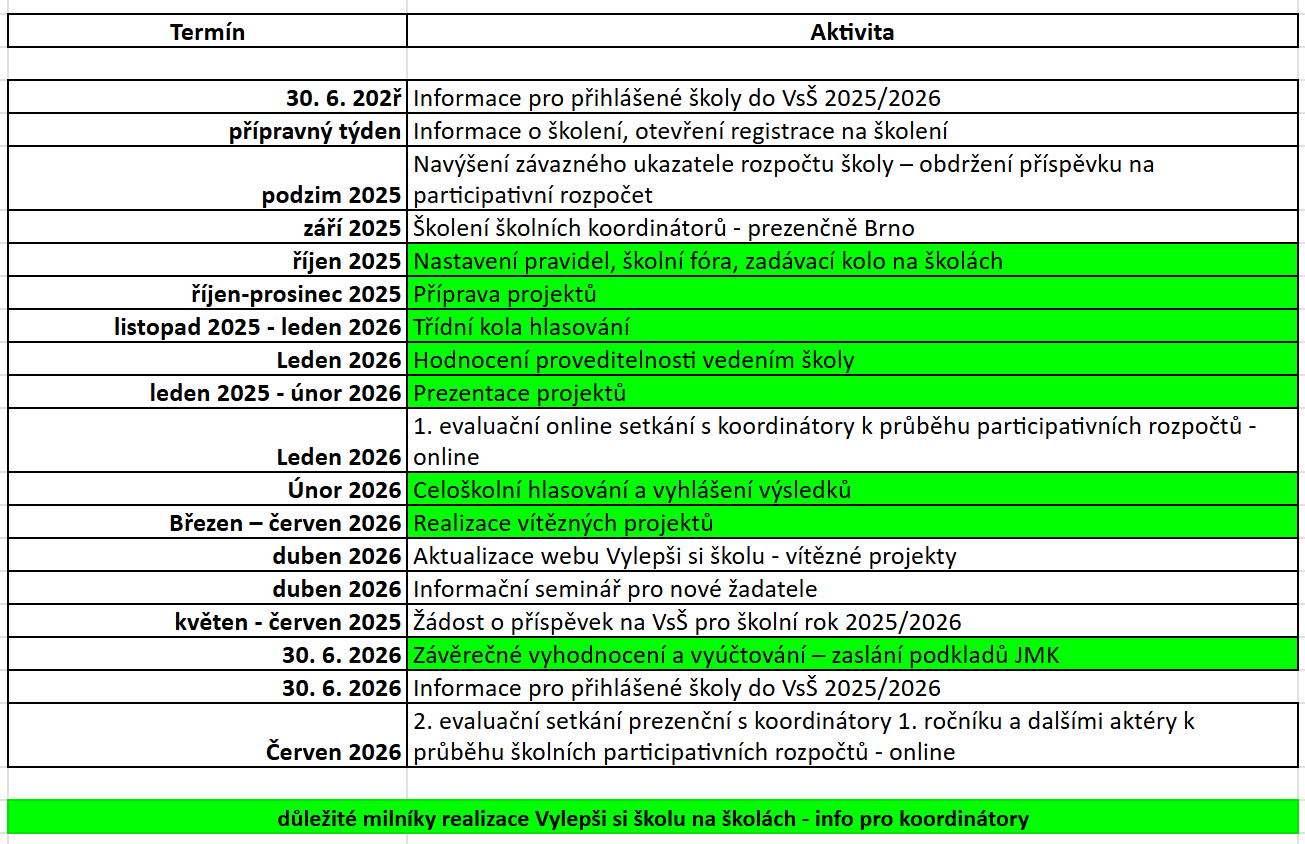 Školní koordinátor participativního rozpočtu
klíčová postava celého projektu na škole
interní zaměstnanec školy
tahoun, který:
	- chce ve škole dělat něco nového, něco nového se naučit
	- je kreativní a organizačně schopný
	- umí děti a kolegy nadchnout pro věc
	- má důvěru dětí
Webové stránky a webová aplikace pro správu participativního rozpočtu
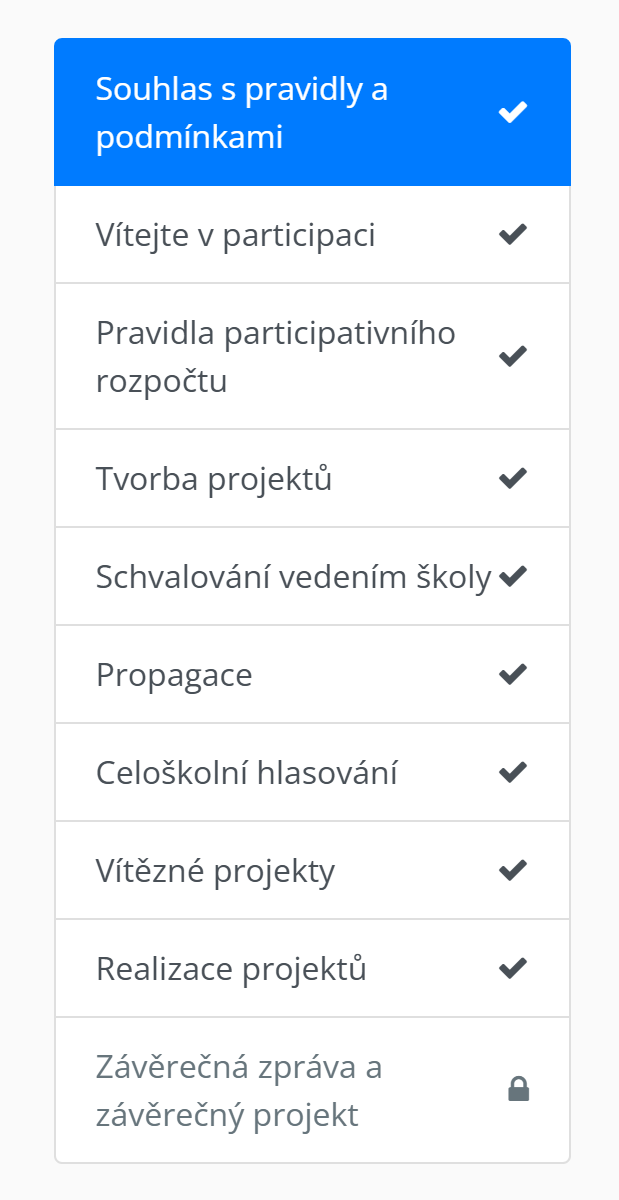 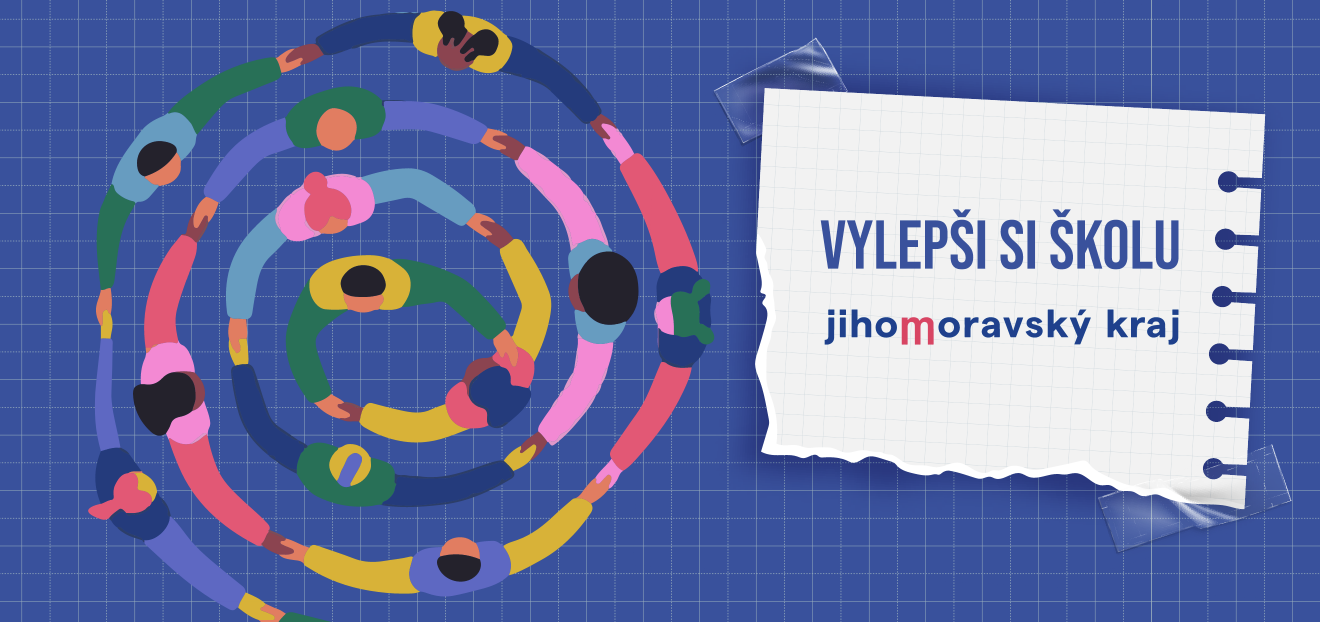 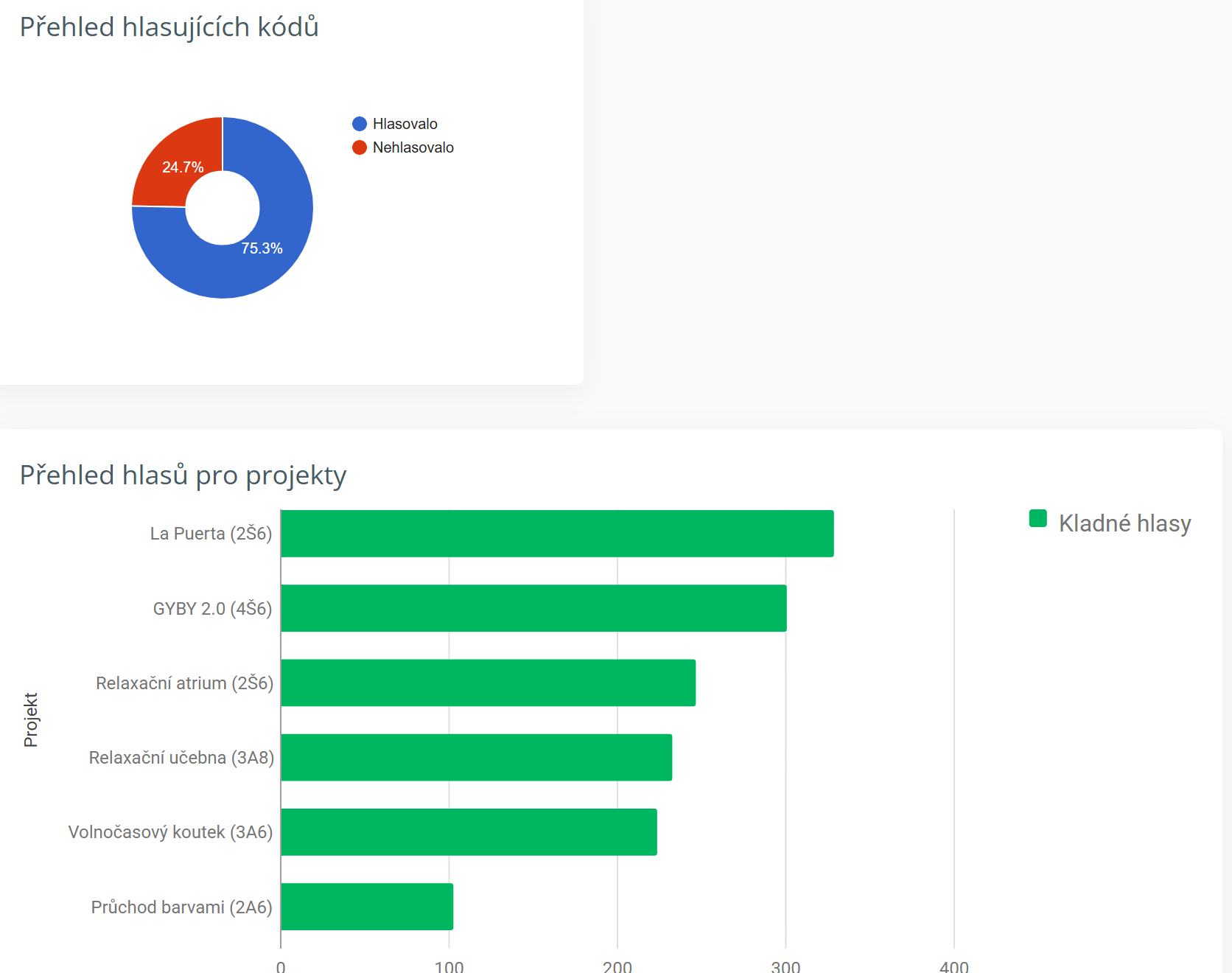 Jak se přihlásit do Vylepši si školu?
https://vylepsisiskolu.cz/jak-se-prihlasit/
23. 4. 2024 od 16:00 - 7. 5. 2024 do půlnoci
jednoduchý online formulář na webu Vylepši si školu - název školy a jméno a kontakt na koordinátora
ZŠ navíc vyplní výši participativního rozpočtu domluvenou se svým zřizovatelem (doporučujeme stejné částky jako u SŠ)
každá přihlášená škola je automaticky do participativního rozpočtu zapojena
 do 30. 6. 2024 budete kontaktováni ohledně dalšího postupu
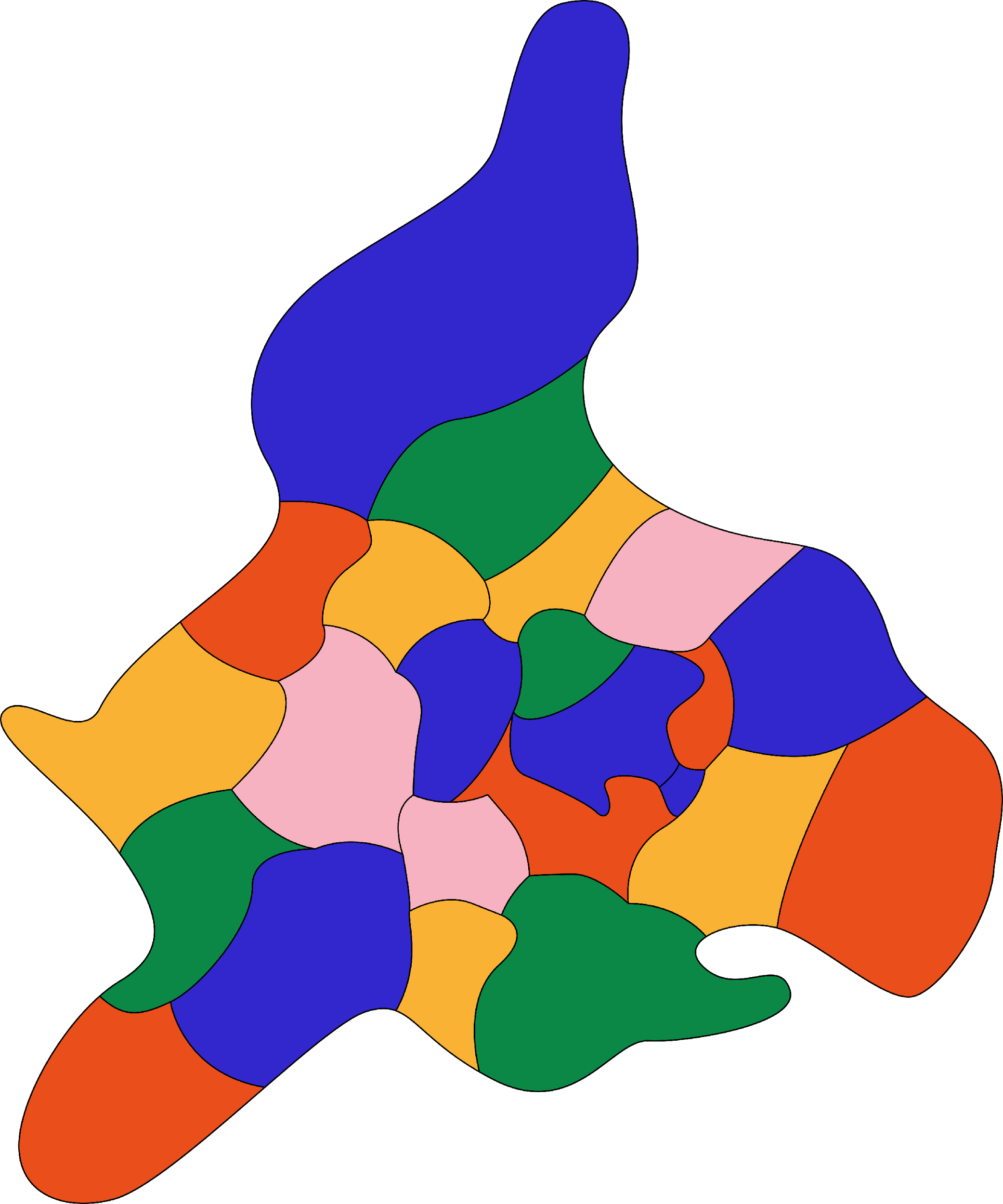 Kontakty
Mgr. Adéla Pásková
administrátorka projektu
Krajský úřad Jihomoravského kraje

paskova.adela@jmk.cz
541 658 301
Mgr. Dagmar Peřinová
koordinátorka projektu
Jihomoravská agentura pro veřejné inovace JINAG
dagmar.perinova@jinag.eu
606 551 509
jmk.cz
jinag.eu
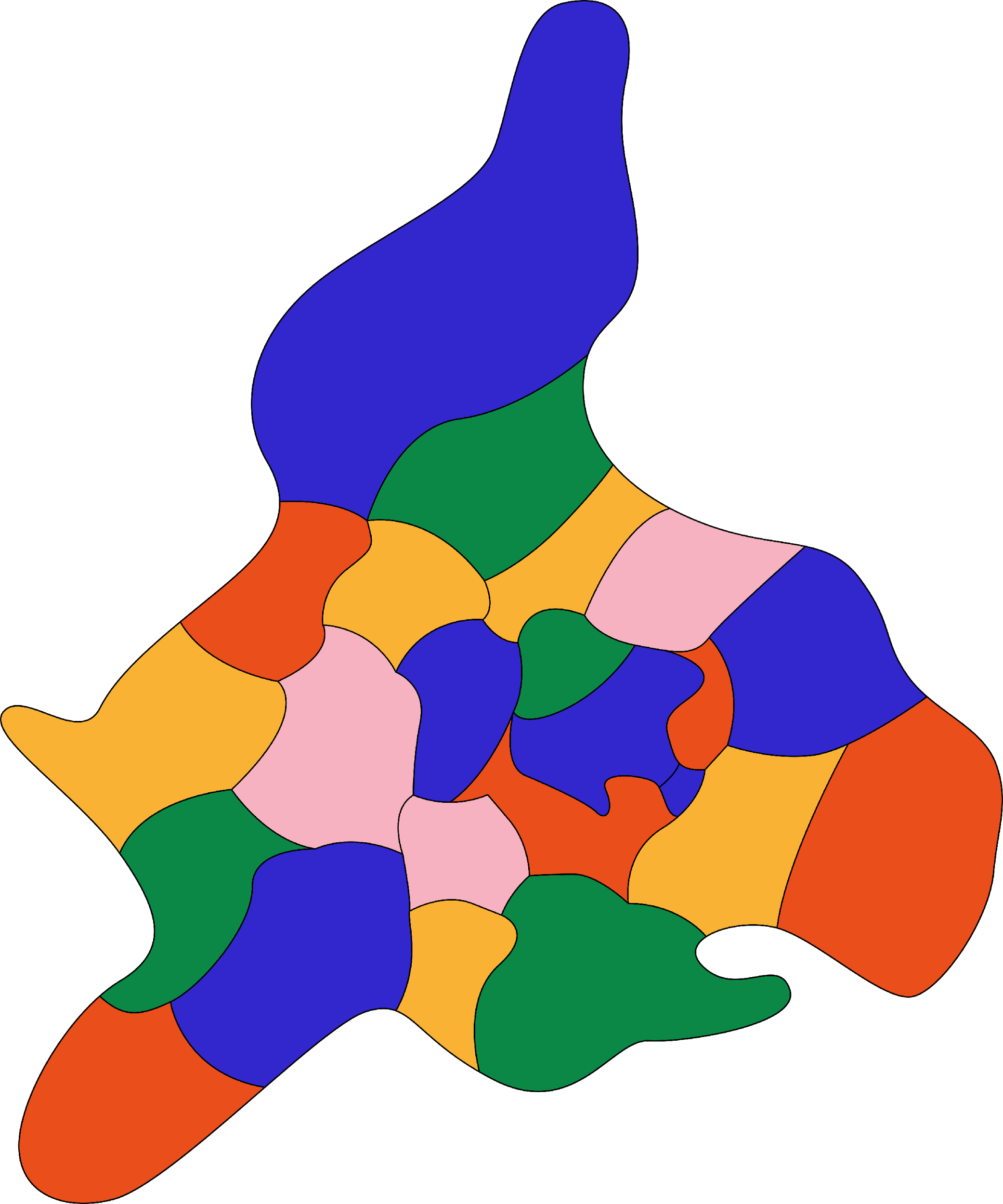 Prostor pro dotazy
jmk.cz
jinag.eu